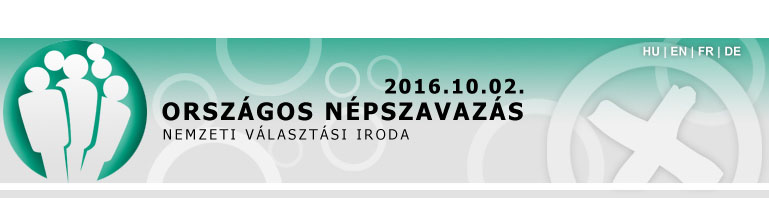 Felkészítő képzés2016. szeptember 13.

Megyeháza
Bessenyei Nagyterem
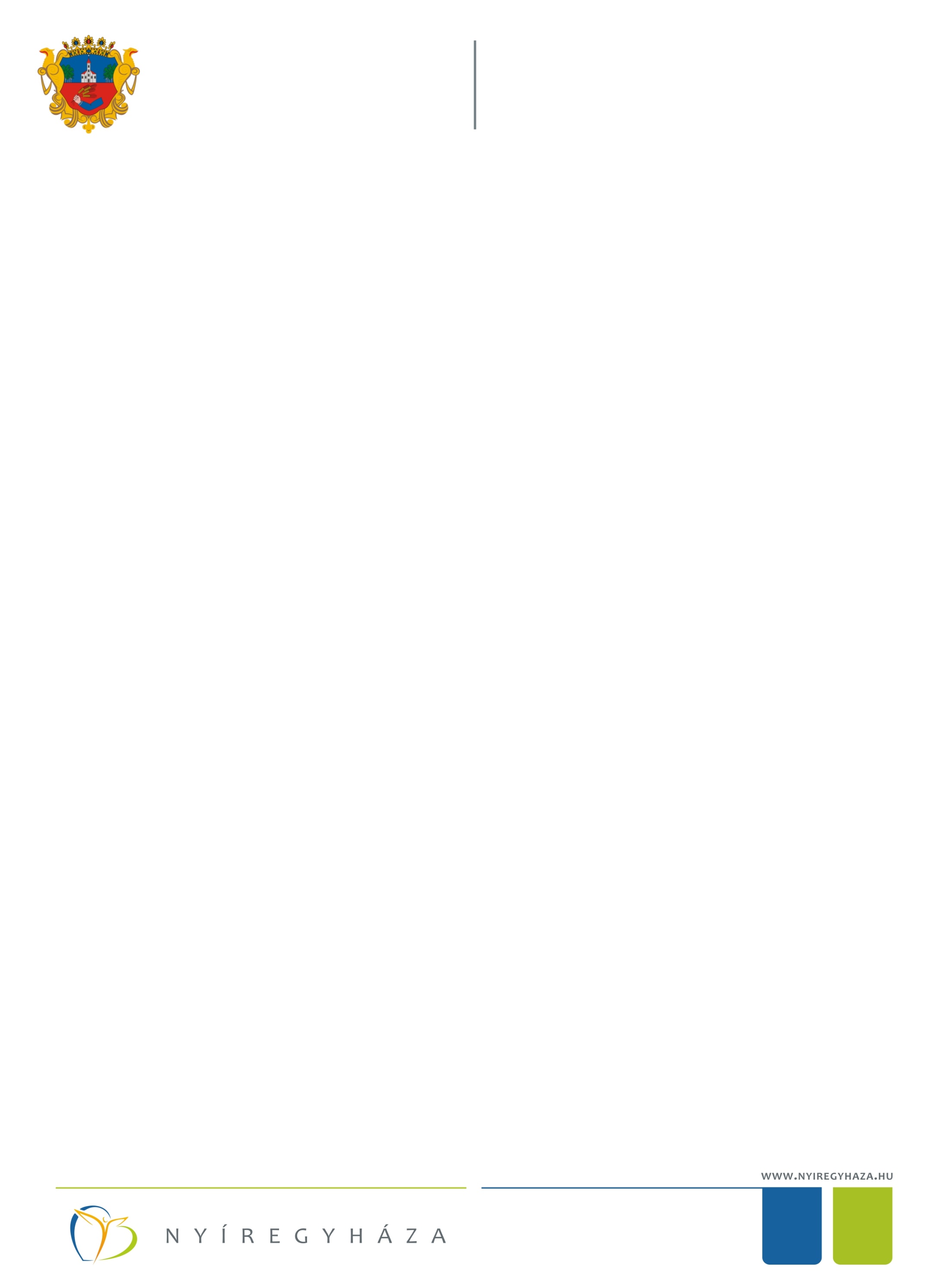 1.dia
A névjegyzék továbbvezetése
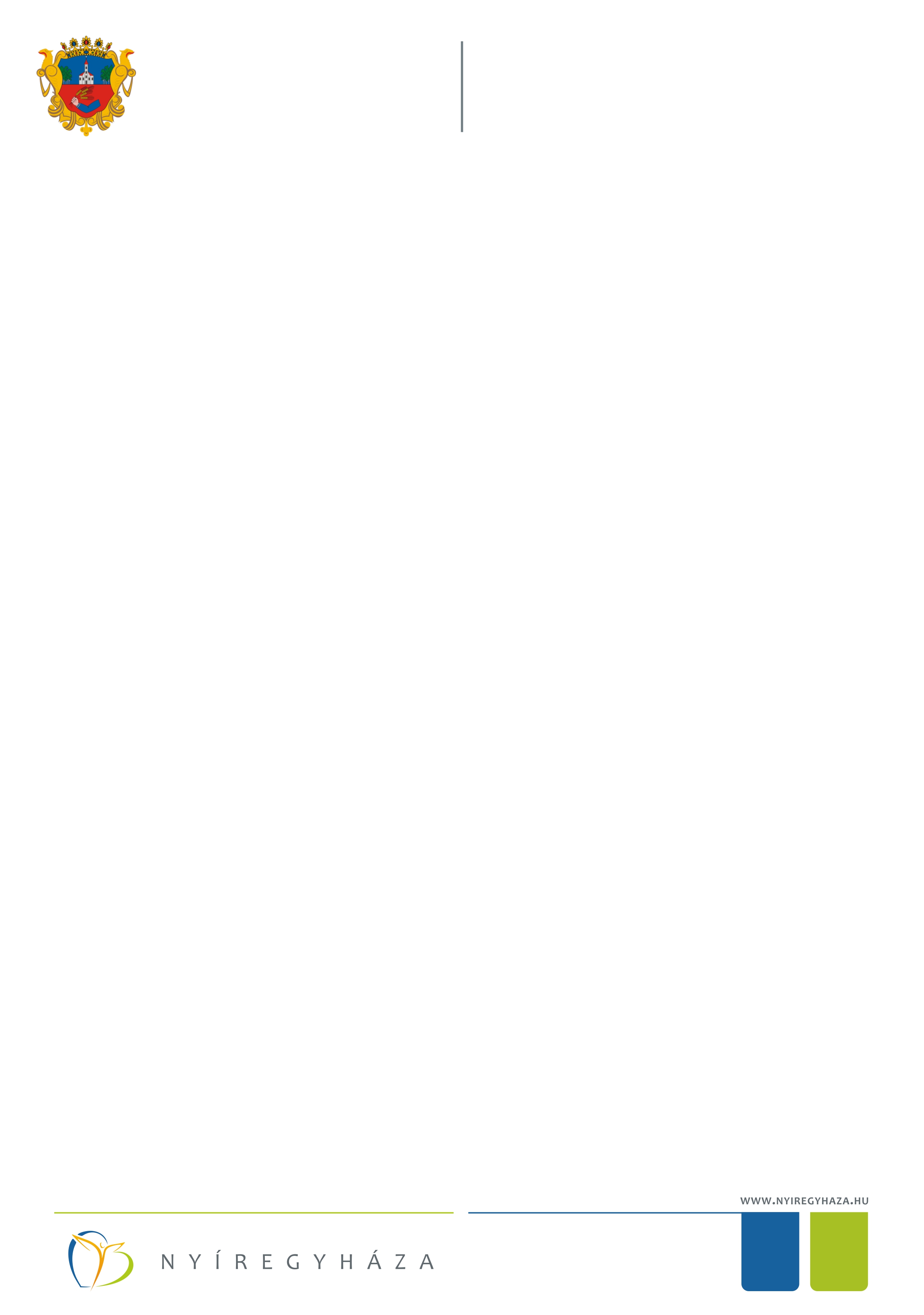 Előadó:
Dr. Szemán Sándor
Címzetes Főjegyző
Nyíregyháza Megyei Jogú Város Önkormányzata
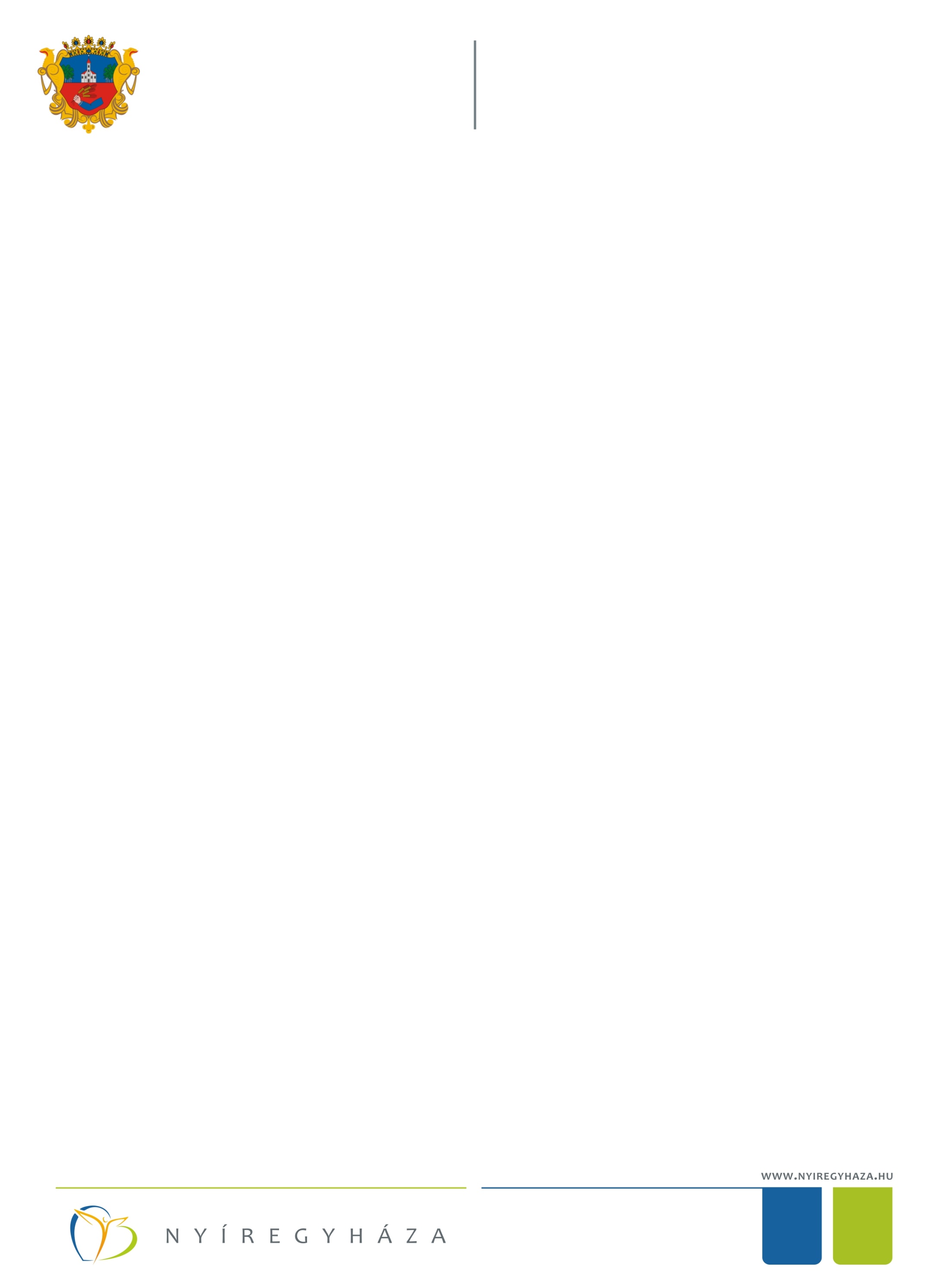 2.dia
Automatikus továbbvezetés 

NVR a központi névjegyzéken, hogy naprakész legyen:

lakcímváltozás
névváltozás
választójog megszerzése, elvesztése

Módosítás hivatalból

Akadálymentes szavazóhelyiség iránti kérelem

Ha később mozgó urna  -> vissza kell helyezni eredeti szavazókörébe
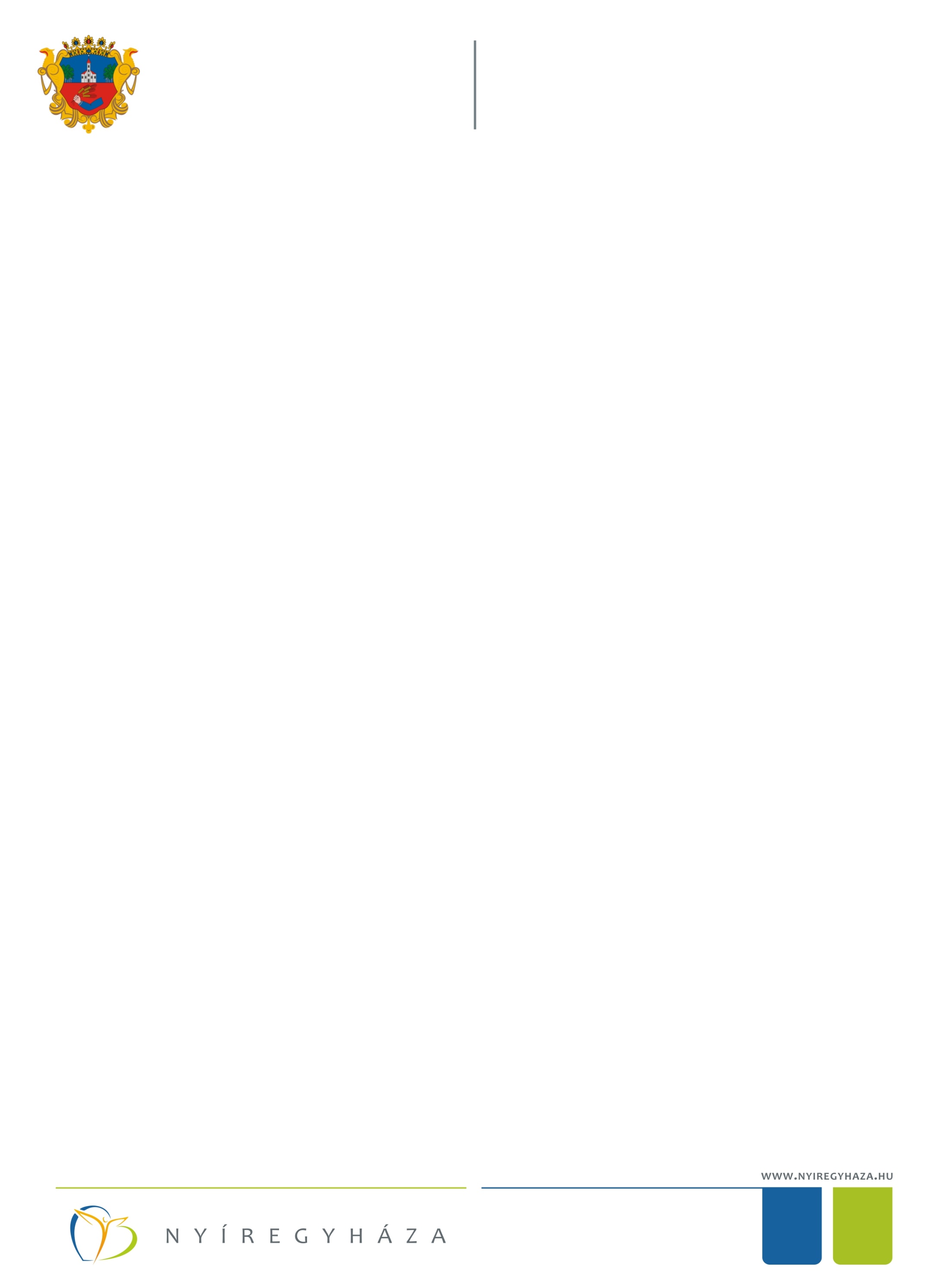 3.dia
Módosítás kérelemre

a.) Mozgóurna igénylése
egészségi állapot
fogyatékosság
fogva tartás (házi vagy reintegrációs őrizet)

Lakcímre, vagy a lakcím szerinti szavazókörben bármely címre
Átjelentkezés esetén az adott település bármely címére

A kérelem módosítható
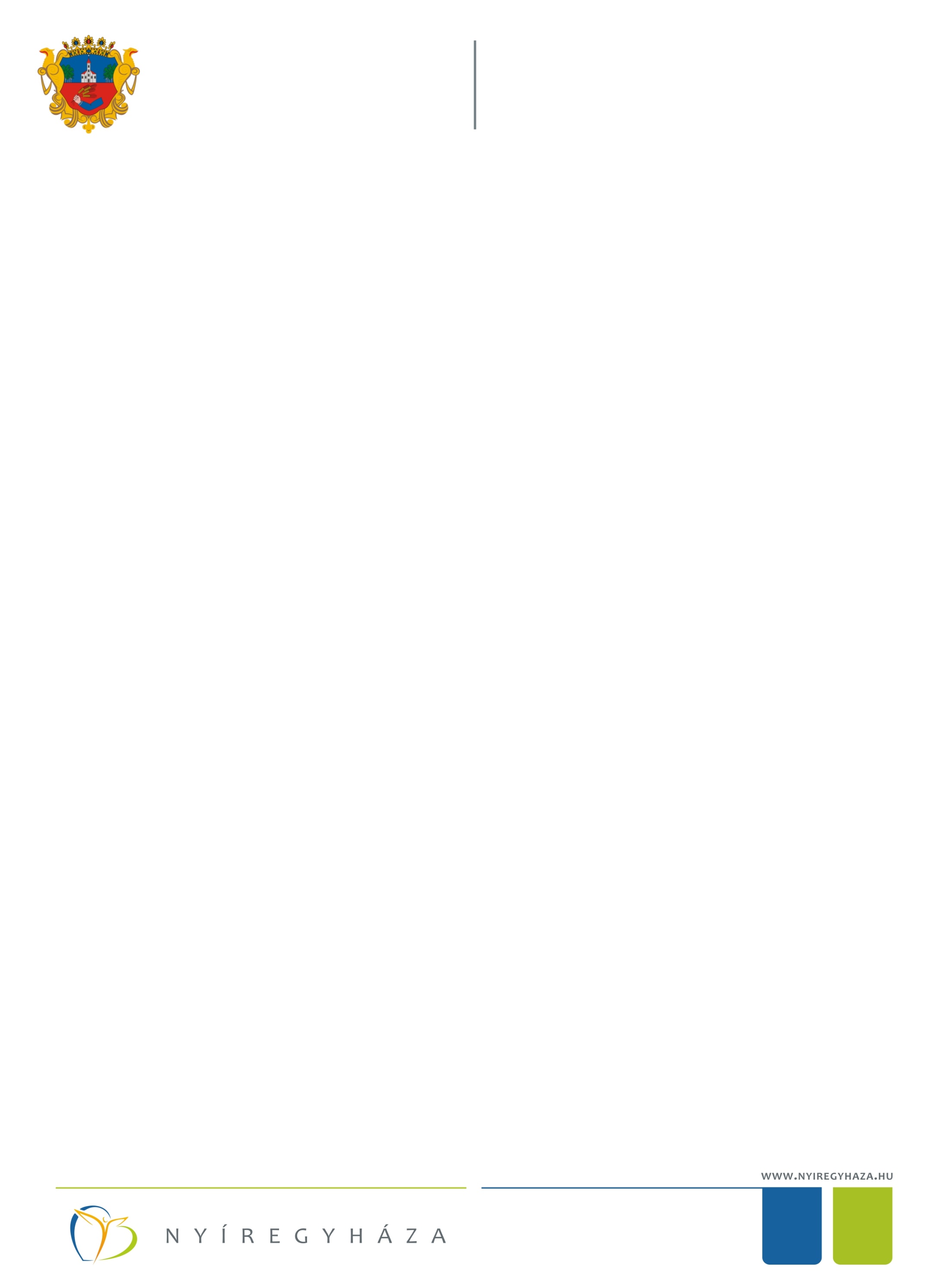 4.dia
b.) Átjelentkezés
Magyarország területén
Lakcím szerinti szavazókörtől eltérő helyen
> másik település /tipikus/
> ugyanazon település /huzamos kórházi ápolás,  börtön/
> kijelölt szavazókörben lehet szavazni
> szeptember 30. 16:00-ig
c.) Külképviseleti névjegyzék
Nagykövetség vagy főkonzulátus
szeptember 24. 16:00-ig (SZOMBAT)
d.) SZSZB – tag, jegyzőkönyvvezető
> szeptember 30.
> csak településen belül
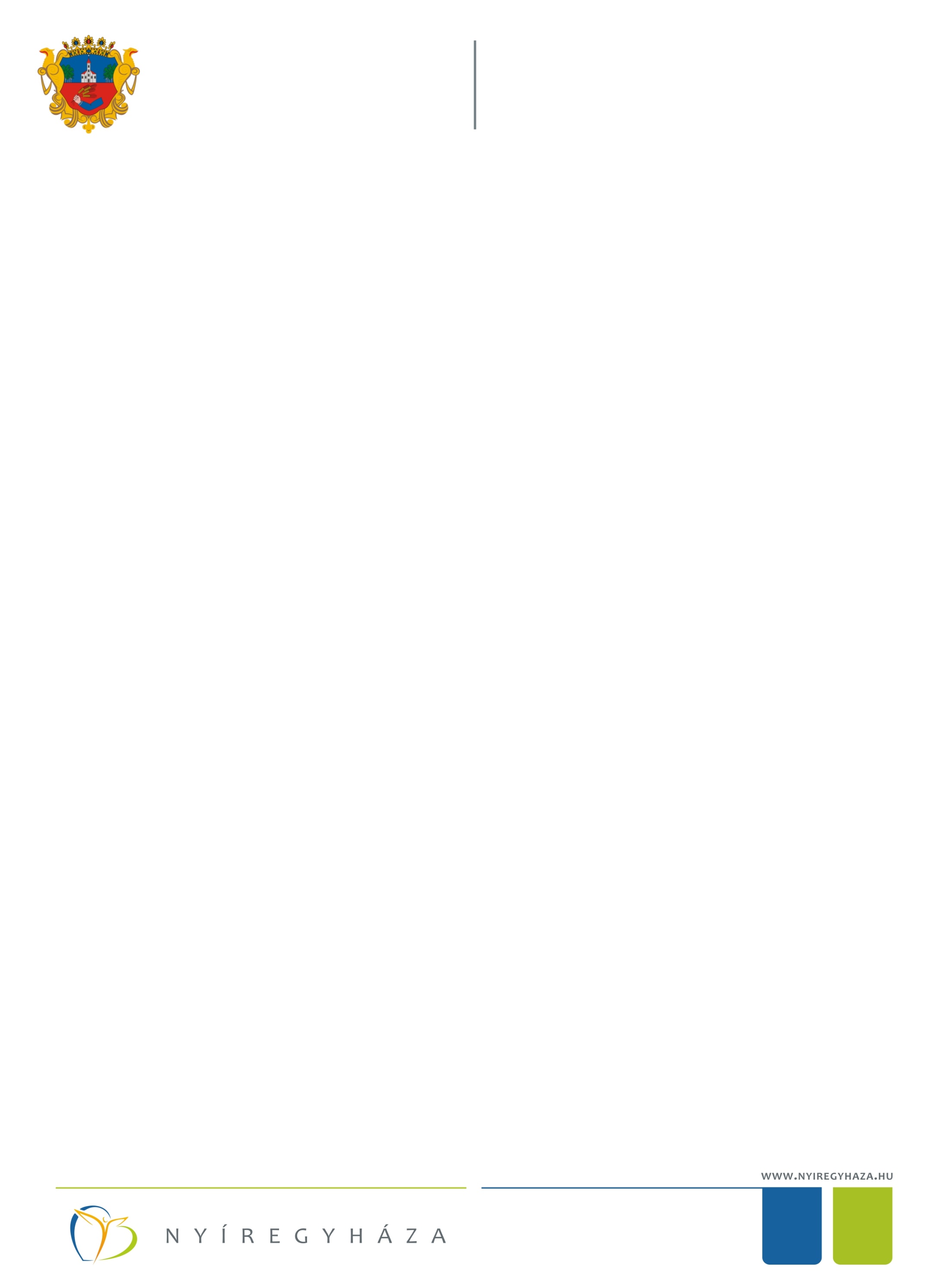 5.dia
A kérelem benyújtása 
A választás kitűzését követően 
Módja
a.) Személyesen = lakóhely
                      = bejelentett tartózkodási hely
b.) Levélben =  lakóhely
               = ha nincs, bejelentett tartózkodási hely
c.) Honlap, ügyfélkapu
Informatikai rendszer továbbítja az illetékes HVI-hez
Mozgóurna esetén meghatalmazott aláírásával is
/Közokirat, vagy teljese bizonyító erejű  magánokirat/
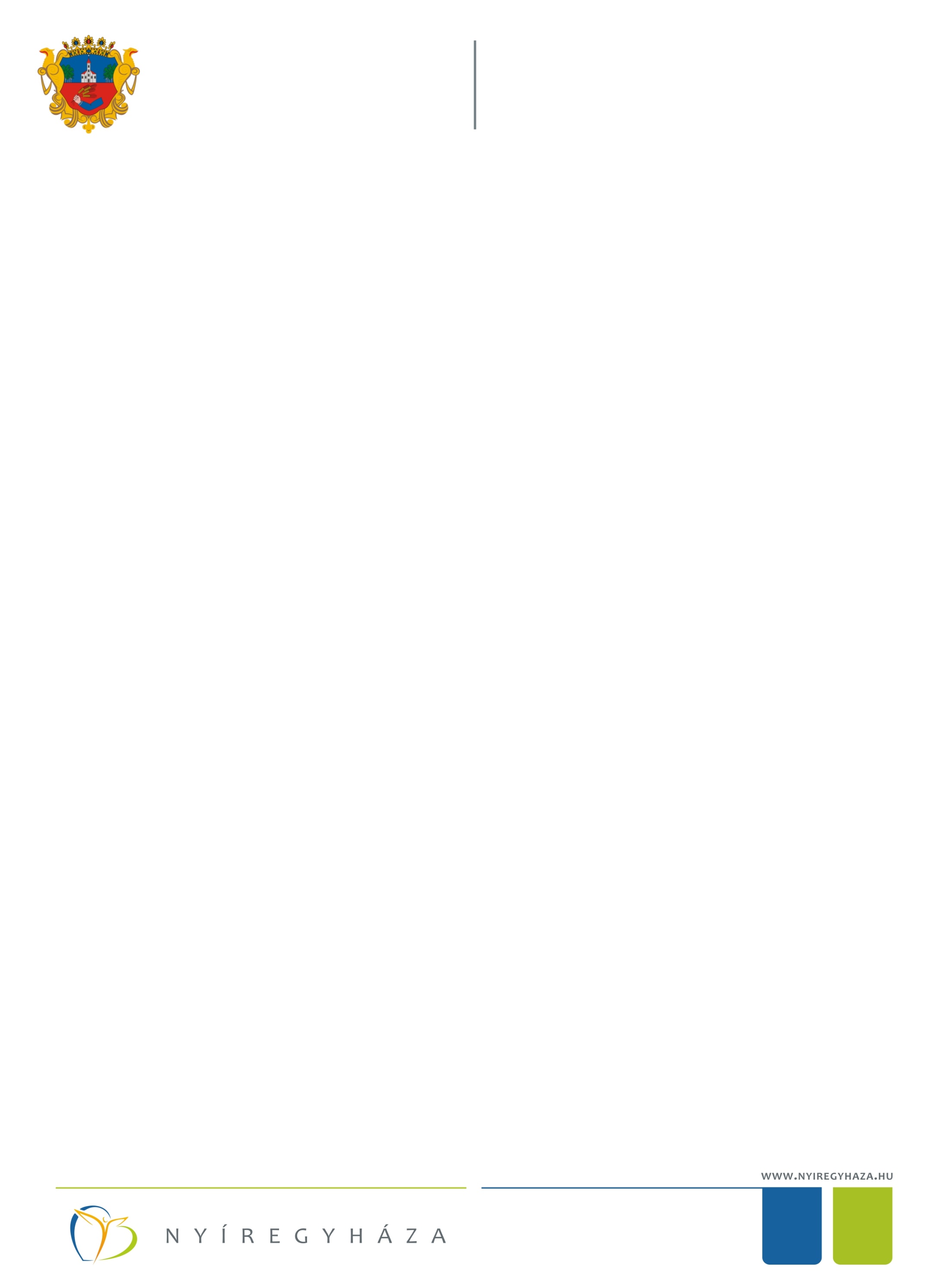 6.dia
A kérelem adattartalma
Kötelező: a választópolgár
neve 
születési neve
születési helye
anyja neve
személyi azonosítója
Továbbá
mozgóurna esetén az igénylés oka, és a cím, ahová kéri
átjelentkezés esetén a település 
külképviseleti névjegyzék esetén az ország, és – ha több van- a város megjelölése
Fakultatív
értesítési cím /lakcímen felül/
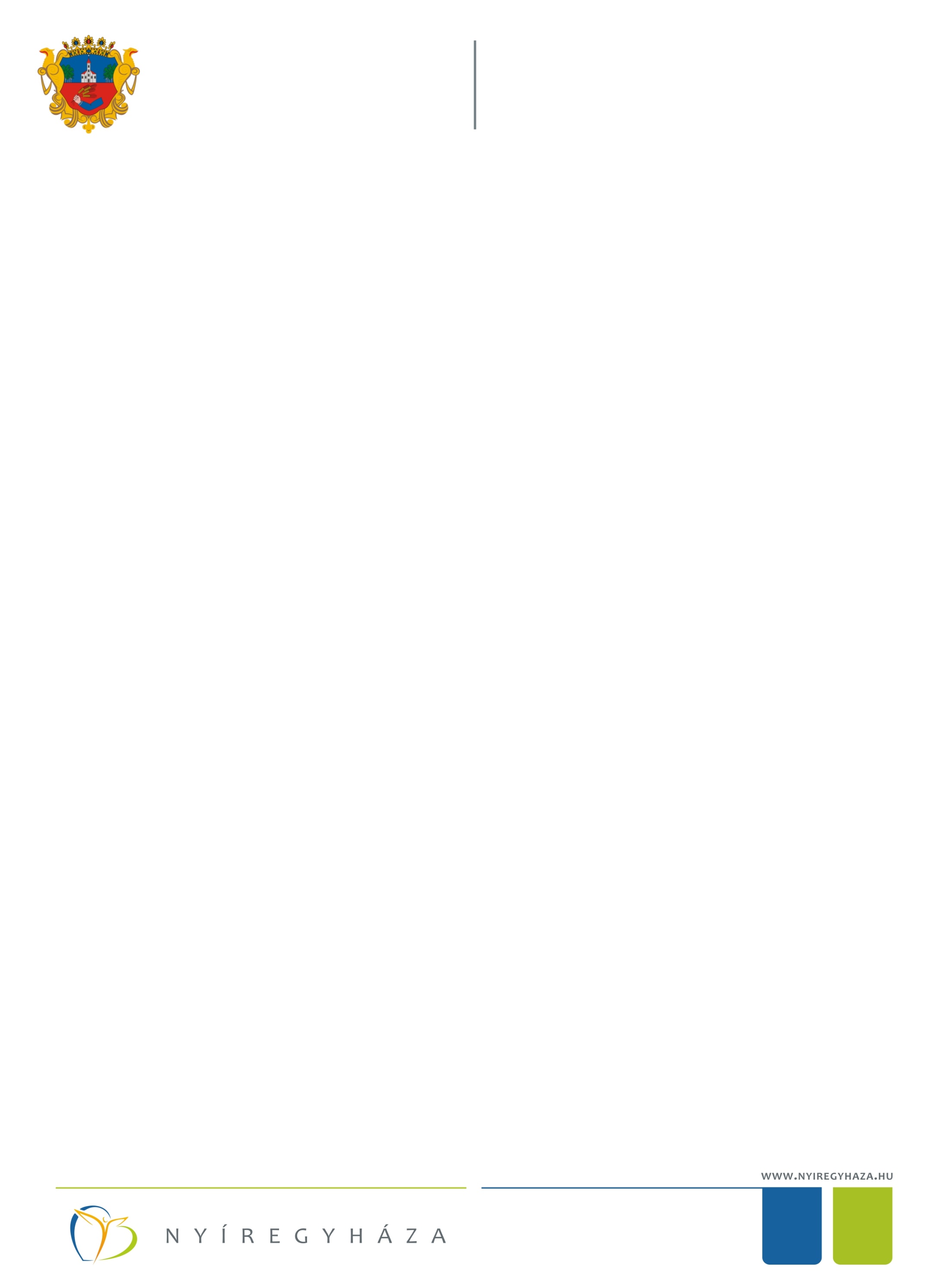 7.dia
A kérelem elbírálása 
A kérelmező azonosítása
Személyes benyújtás esetén az ügyintéző iratok alapján
nem személyes  -> adatok pontos egyezése szükséges 
	/kivételek/
 A kérelem elbírálás határideje 
a 16 óráig beérkező kérelmet a beérkezés napján
a 16 órát követően, illetve a nem munkanapon beérkező kérelmet  a következő munkanapon 
Áttétel: amikor az áttett kérelem beérkezik, az az időpont irányadó az elbírálásnál
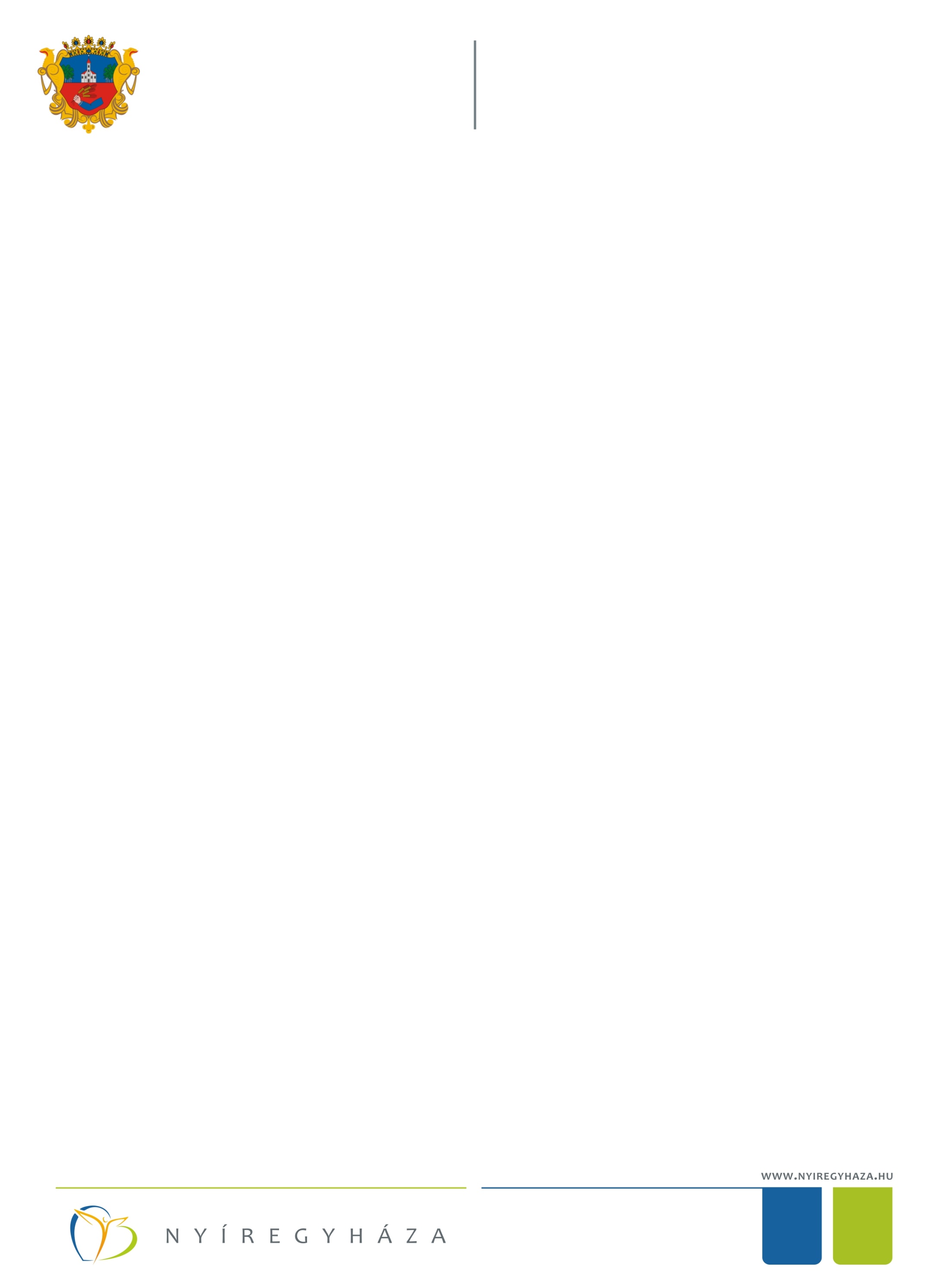 8.dia
A választási iroda döntése

Kérelem elutasítása a NVR-ből kinyomtatott határozattal
Ha kérelemnek helyt ad, NVR-ből egyéb döntést nyomtat
Átjelentkezés és külképviseleti névjegyzékkel kapcsolatos döntést követően a HVI értesítőt küld.
Mozgóurna iránti kérelem elutasítása: SZSZB határozattal.
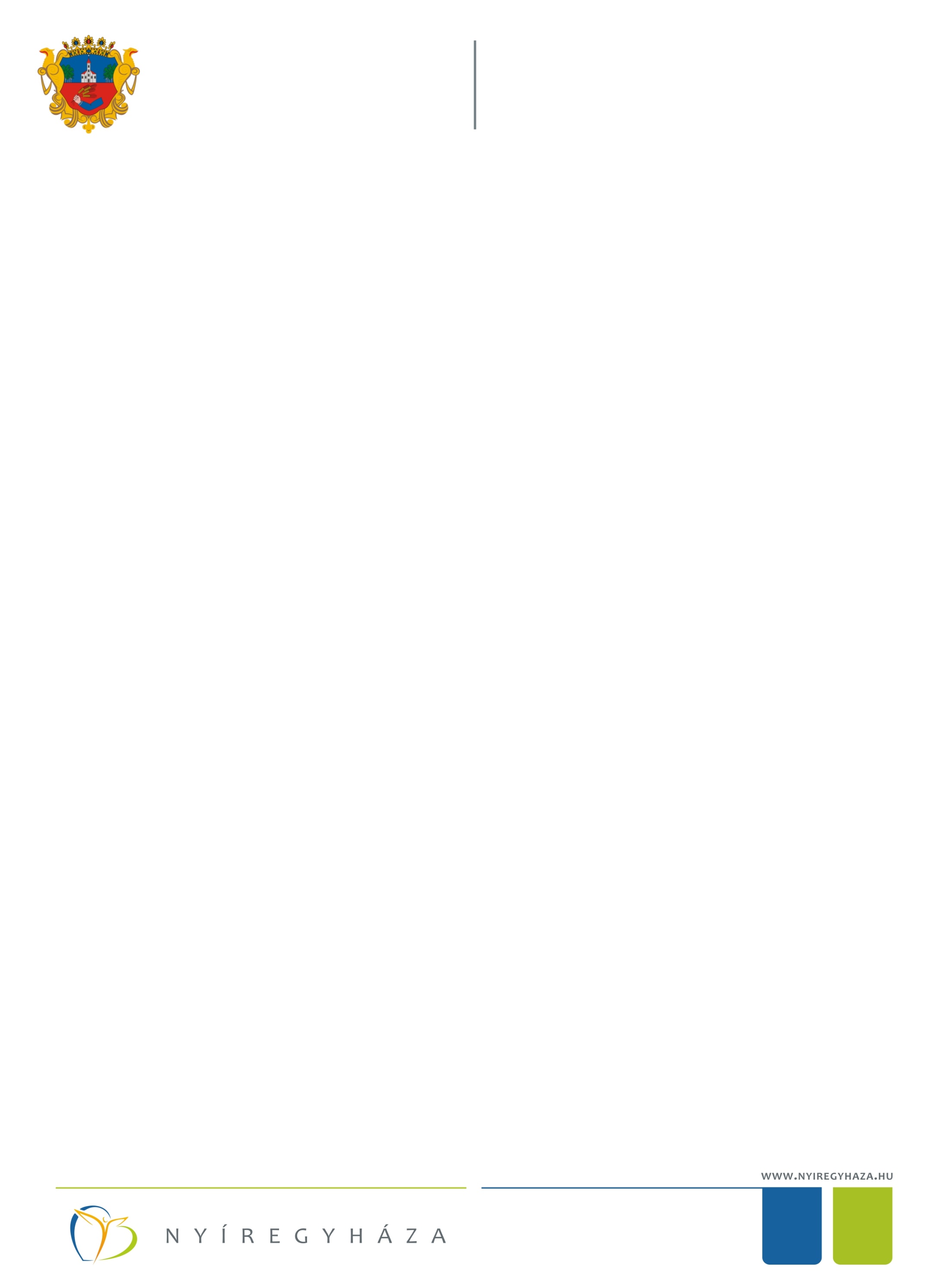 9.dia
A kérelmező értesítése
Jelenlévőnek átadás
Távollévőnek lakcímére kötelező
Ha van megadott email cím, vagy telefax szám, oda is kell
Ha postai cím van értesítési címként > kötelező
Tértivevényes küldemény, vagy a HVI munkatársa kézbesíti 
Legkésőbb a döntés meghozatalát követő napon
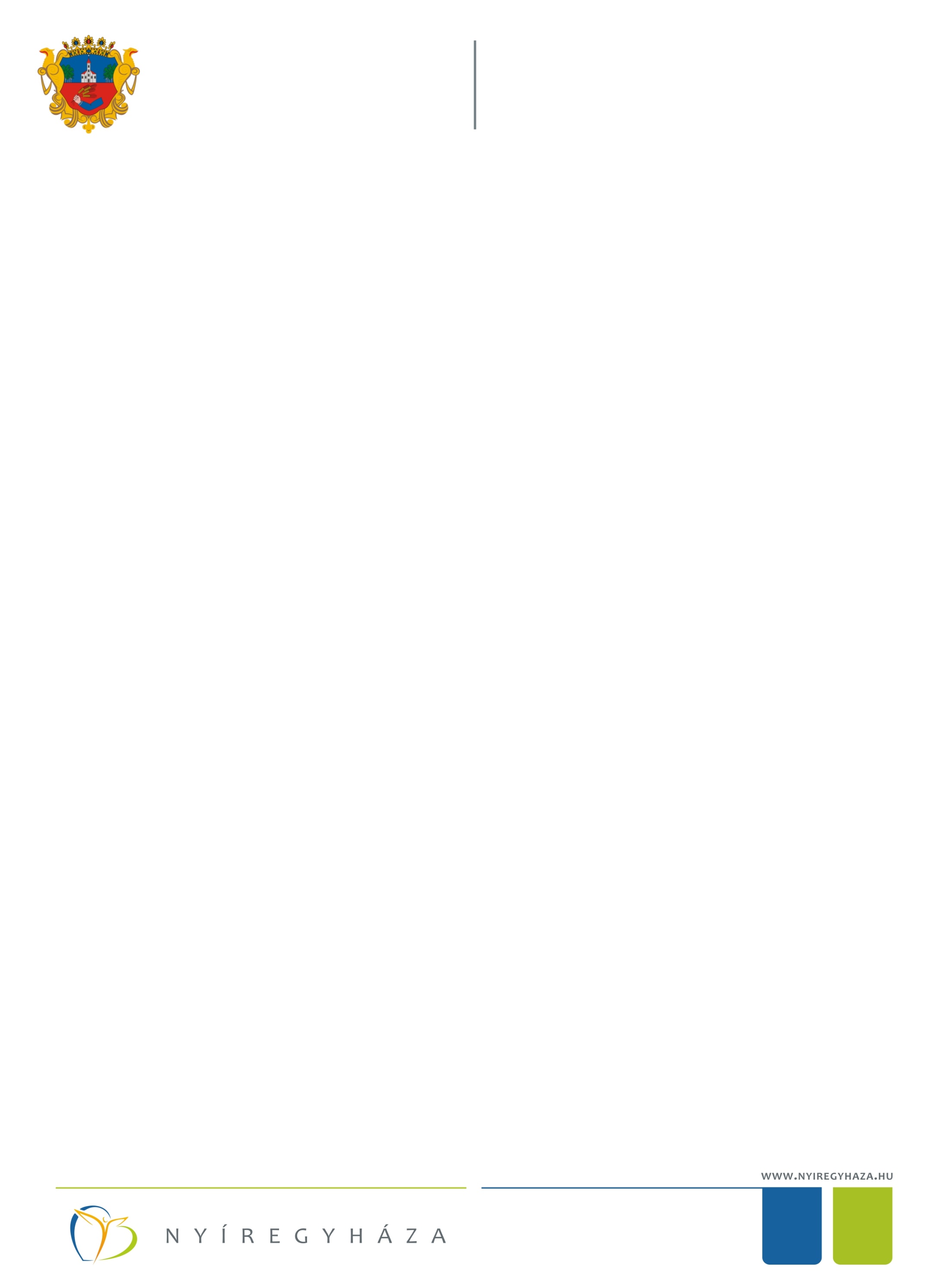 10.dia
Kérdések, válaszok
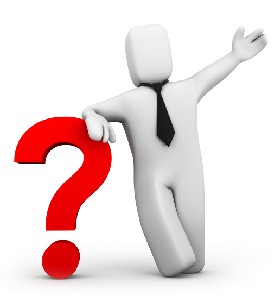 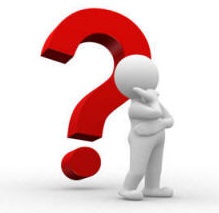 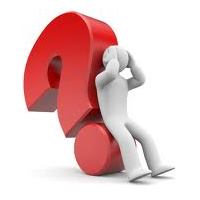 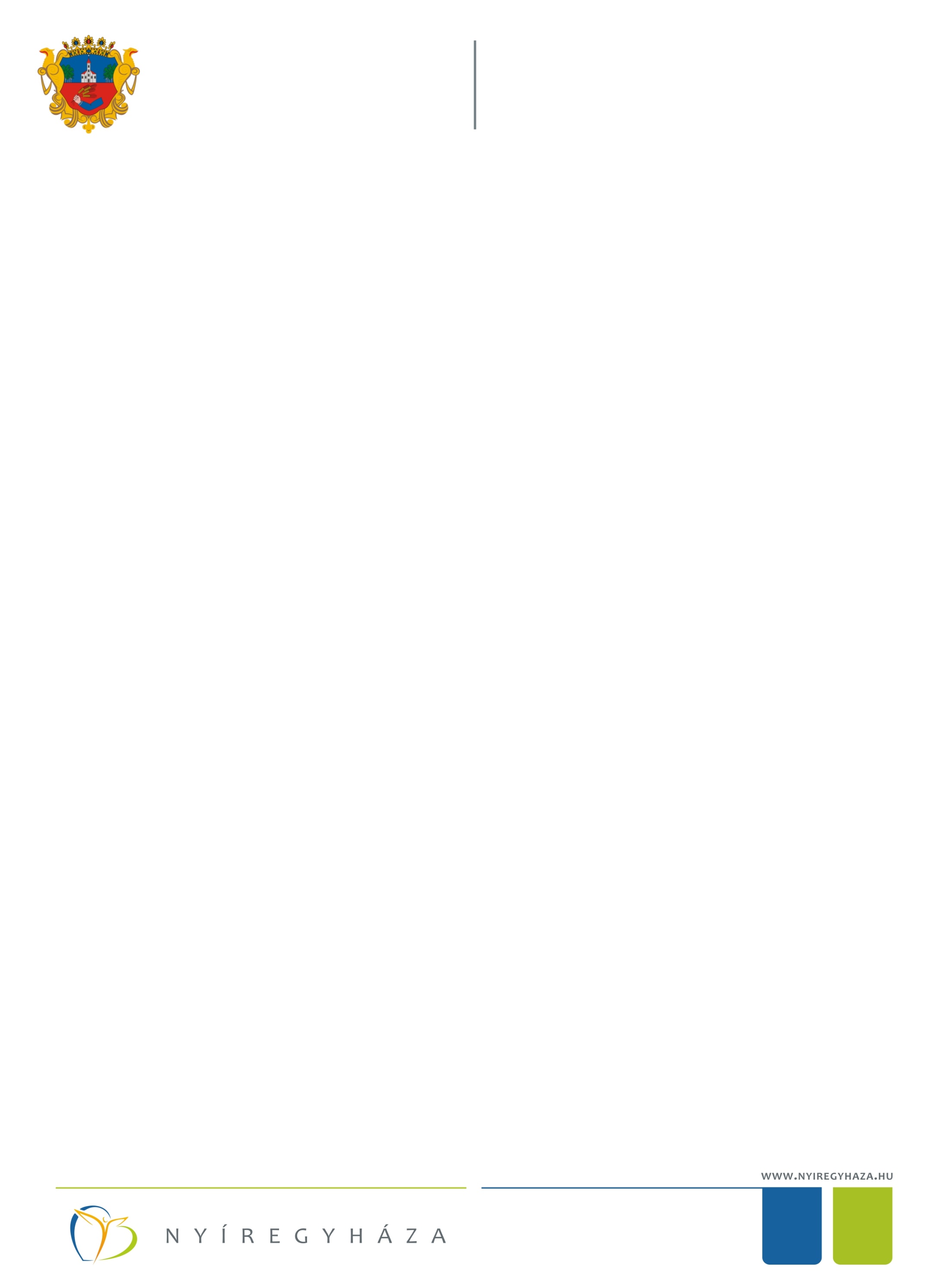 11.dia
Köszönöm a megtisztelő figyelmet!
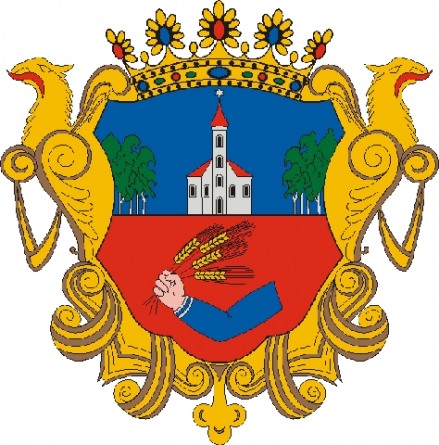 Dr. Szemán Sándor
Címzetes Főjegyző
Nyíregyháza Megyei Jogú Város Önkormányzata
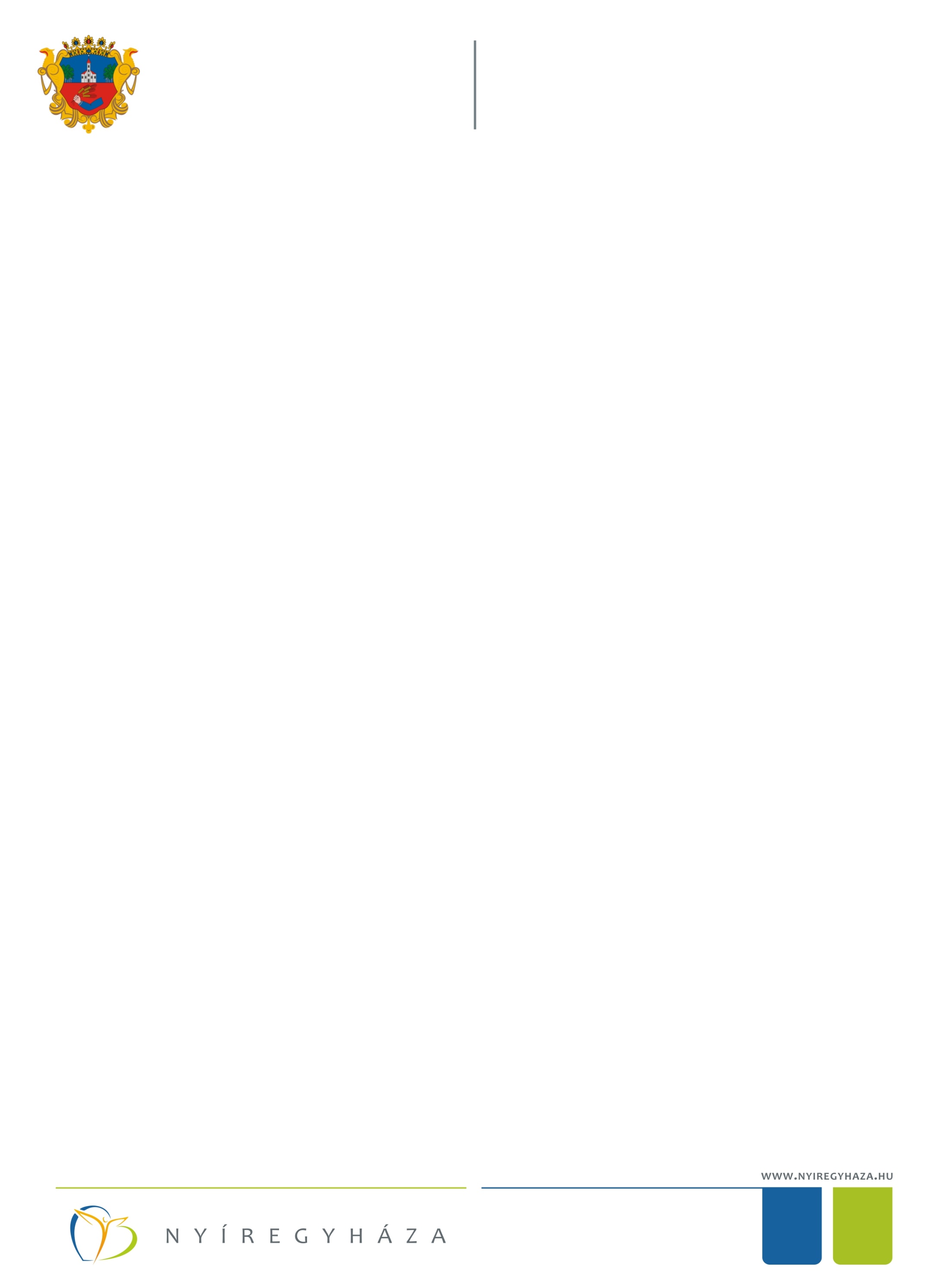 12.dia